GRUPO: CARANDAITI - VILLAMONTES
INTEGRANTES:
Antonio Gabriela
Llanos Neiza
Zenteno Jhesmin
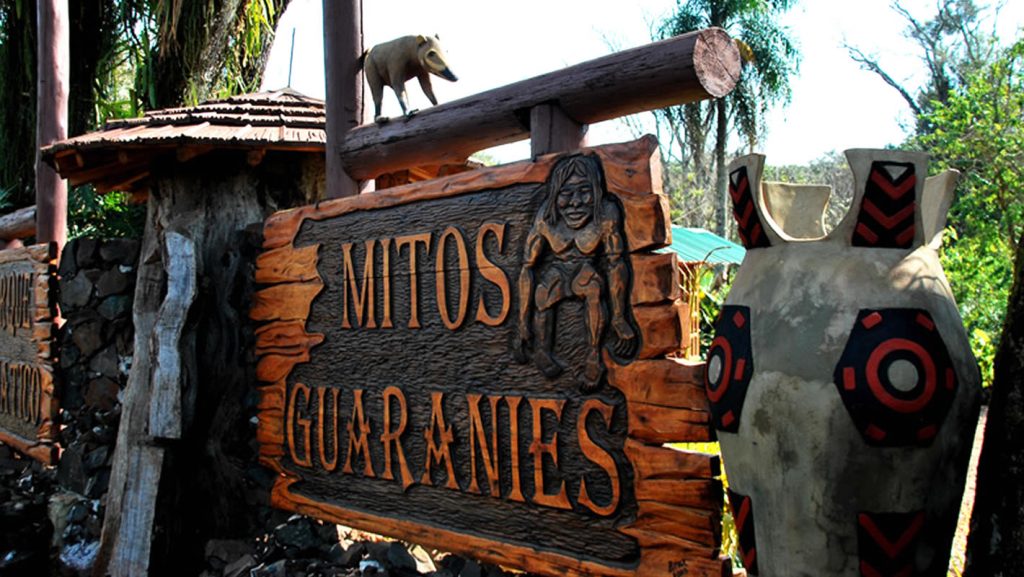 TUP´A  Dios de la creación de la cultura Guaraní
Ingredientes (Para 1 pax)
Para el Lomo de cerdo:  
Lomo de cerdo                     65 gr. 
Chicha                                  100 ml.
Cebolla en brunoisse           ¼ unidad
Ajo                                        ¼ unidad
Perejil                                   1 tallo
Orégano                               2 gr.
Hoja de laurel                      1 unidad
Sal y pimienta                      3 gr.
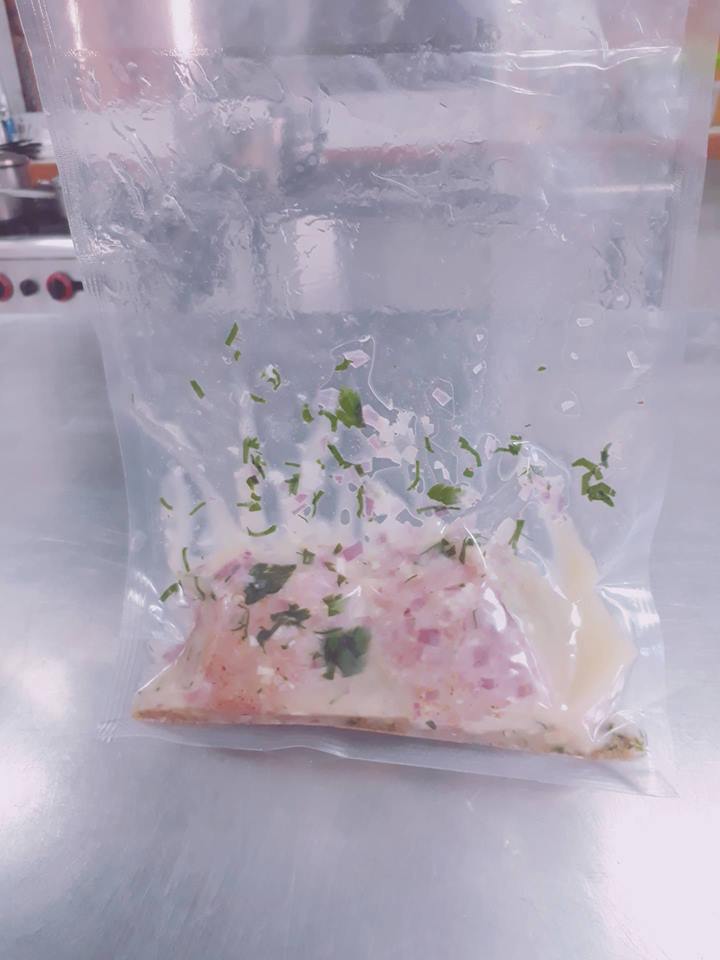 Para la guarnición
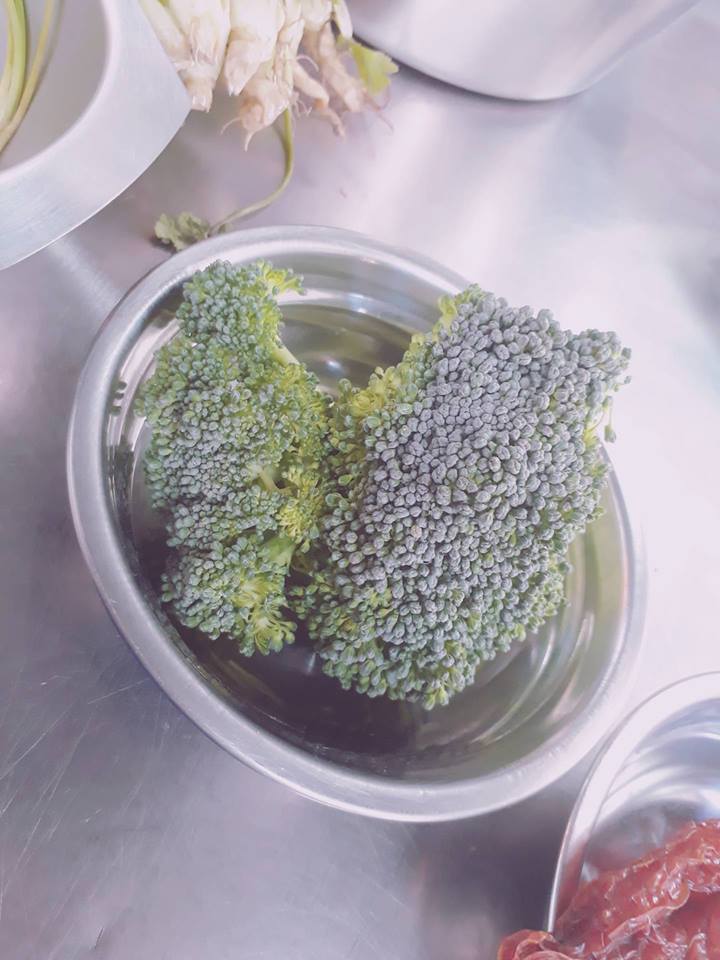 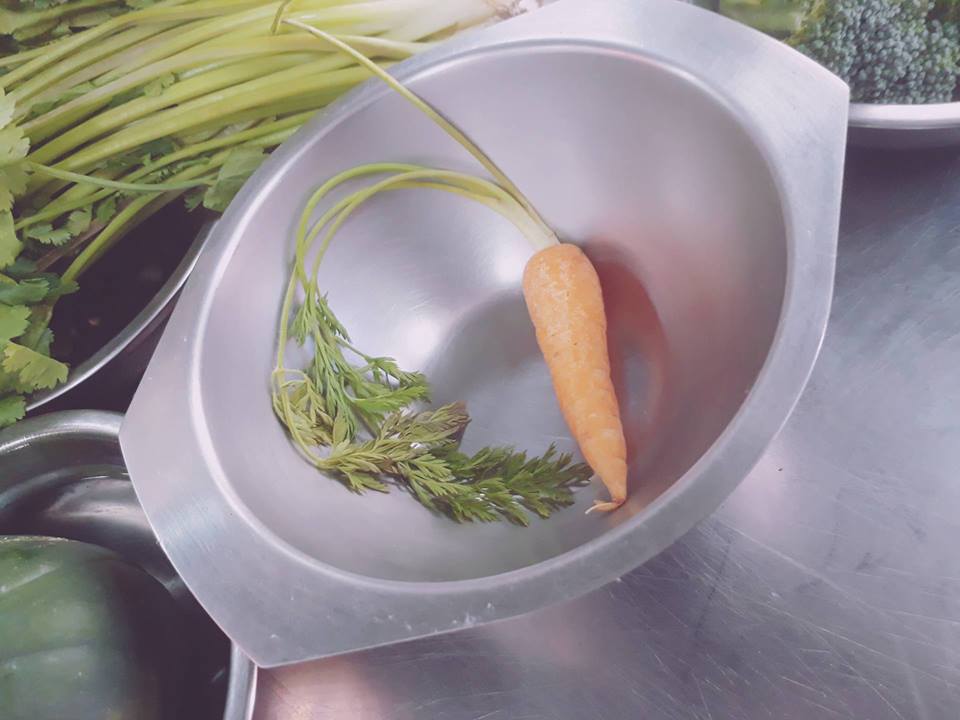 VEGETALES AL RISOLADAS 
Zanahoria bebe                  1 unidad
Calabacín pequeño            1/» unidad
Brócoli                               15 gr
                                                                                     DUQUESAS DE CUMANDA
Kumanda                           100 gr
Yema de huevo             1 unidad
Polvo de hornear                   2gr
TAPENADE 
Aceitunas negras               50gr
Albahaca                             1 tallo
Ajo                                       ¼ diente
Aceite de oliva                   25 ml. 
Limon                                 ½ unidad
Sal                                       1 gr
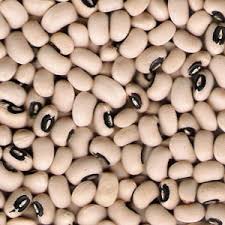 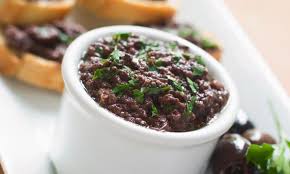 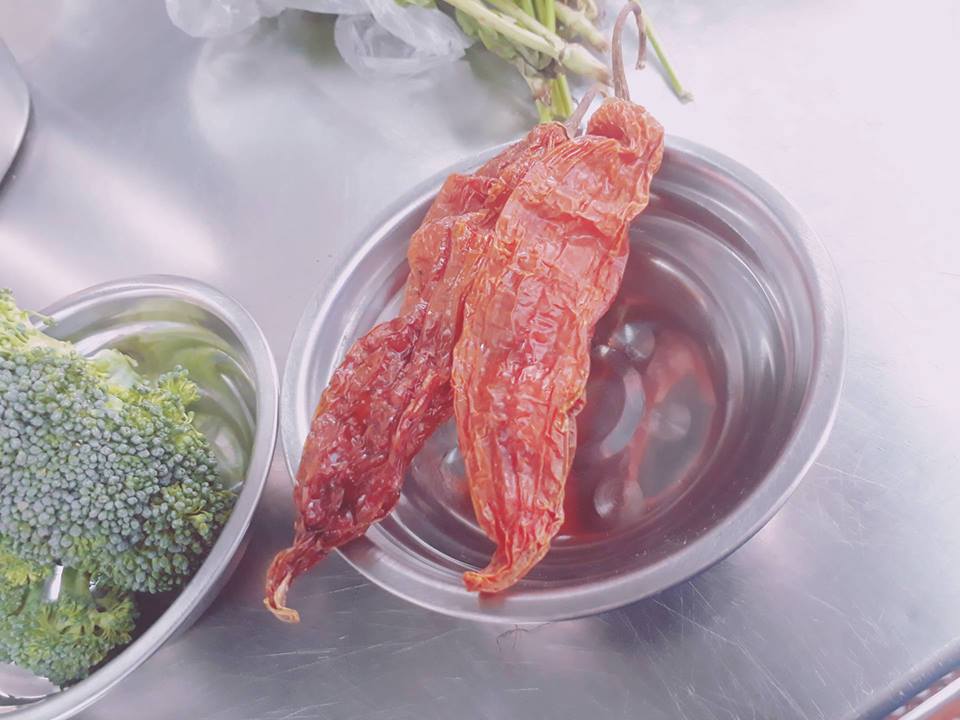 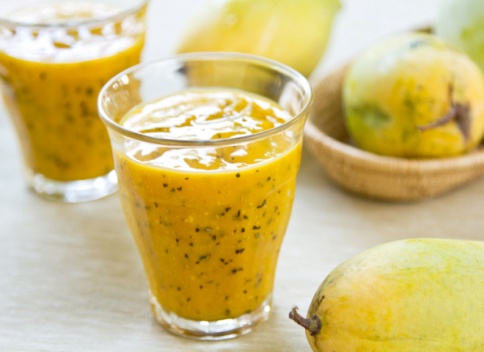 SALSA DE AJI Y MARACUYA
Ají amarillo en vaina     2 unidades
Maracuyá                        1 unidad
Huacataya                      3 tallos
Azúcar                            20 gr.
CHIPS DE CAMOTE
Camote                   ½ unidad
Aceite                           100 ml

TIERRA DE MAIZ
Choclo pequeño          1 unidad 
Palillo                            5 gr 
Agua                              150 ml
Gel cream                      20 ml
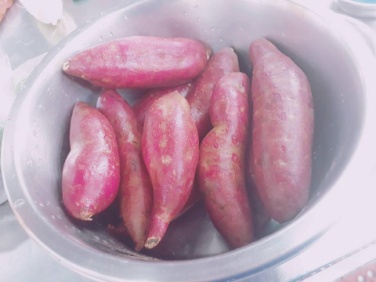 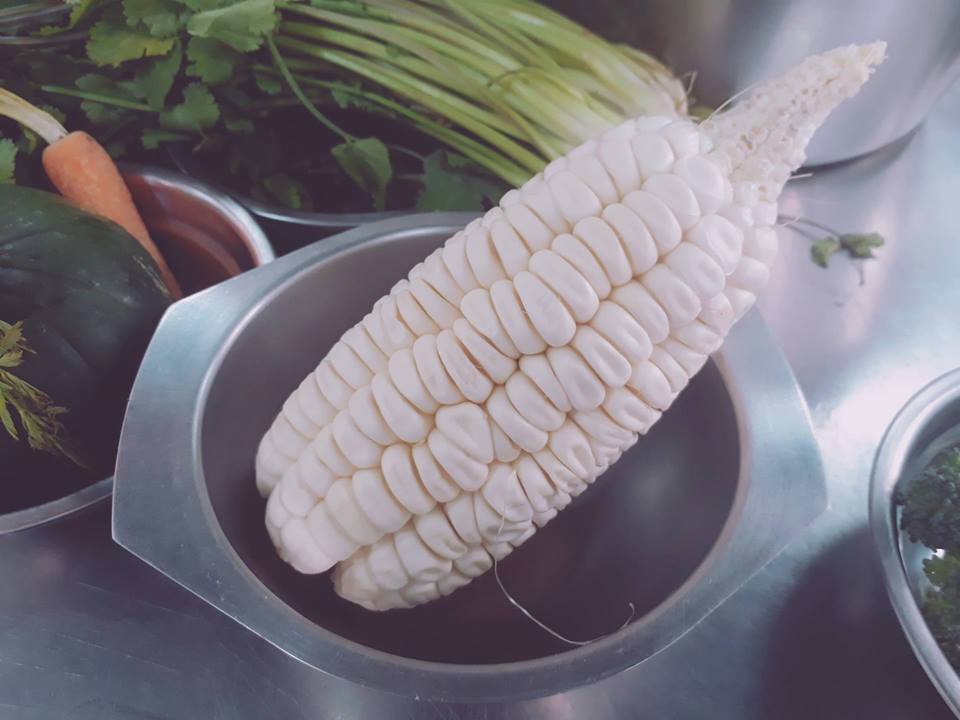 COCCION AL VACIO - RONNER
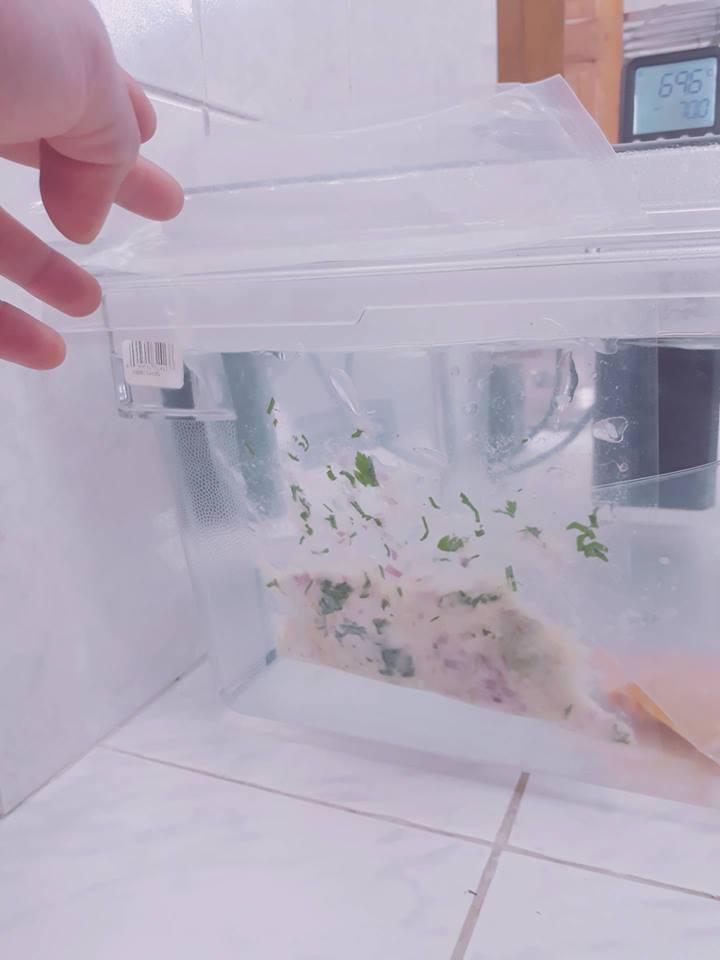 ¿Qué ES LS KUMANDA
¿Qué ES EL CILANTRO?
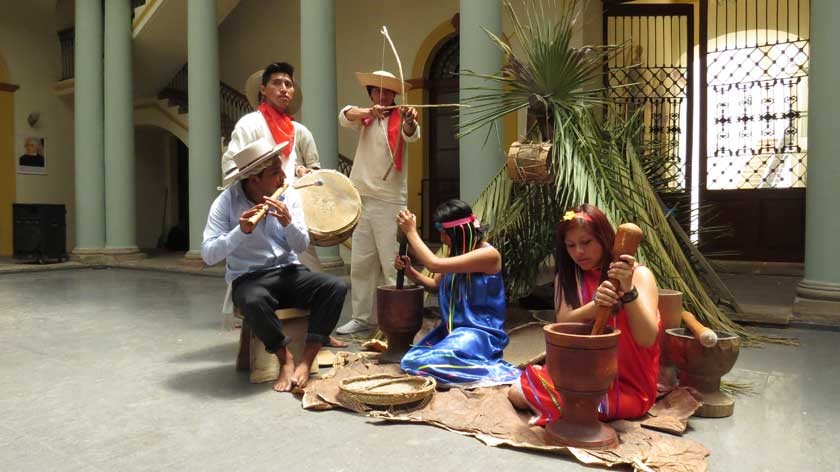 GRACIAS POR SU ATENCIÒN